Reduzca la desviación del flujo de producto
Tubos de inmersión actualizados en válvula de llenado para reducir la desviación de flujo
DESCRIPCIÓN
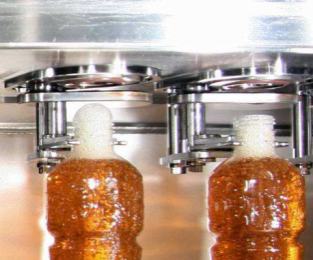 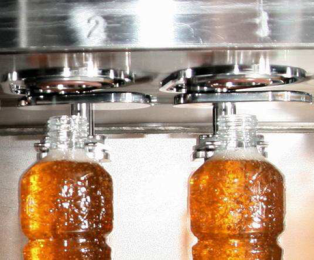 Valor: Calidad del producto, optimización de costos
Equipo: Llenadoras asépticas (FMa)
Código de catálogo: SP005